Video Quality Subjective TestingProposed Variant
Concept developed by Marc Sullivan of AT&T
Video Quality Subjective Testing
Psychophysics
Can you see a difference?
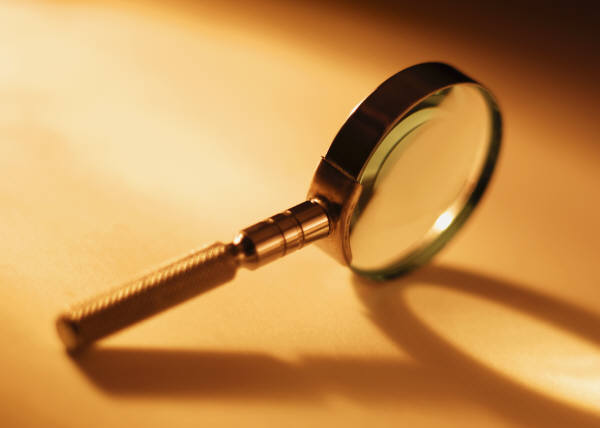 [Speaker Notes: BT.500, P.910
Psychophysics, JND
Benefits:
compare SRC and HRC
train and test objective models]
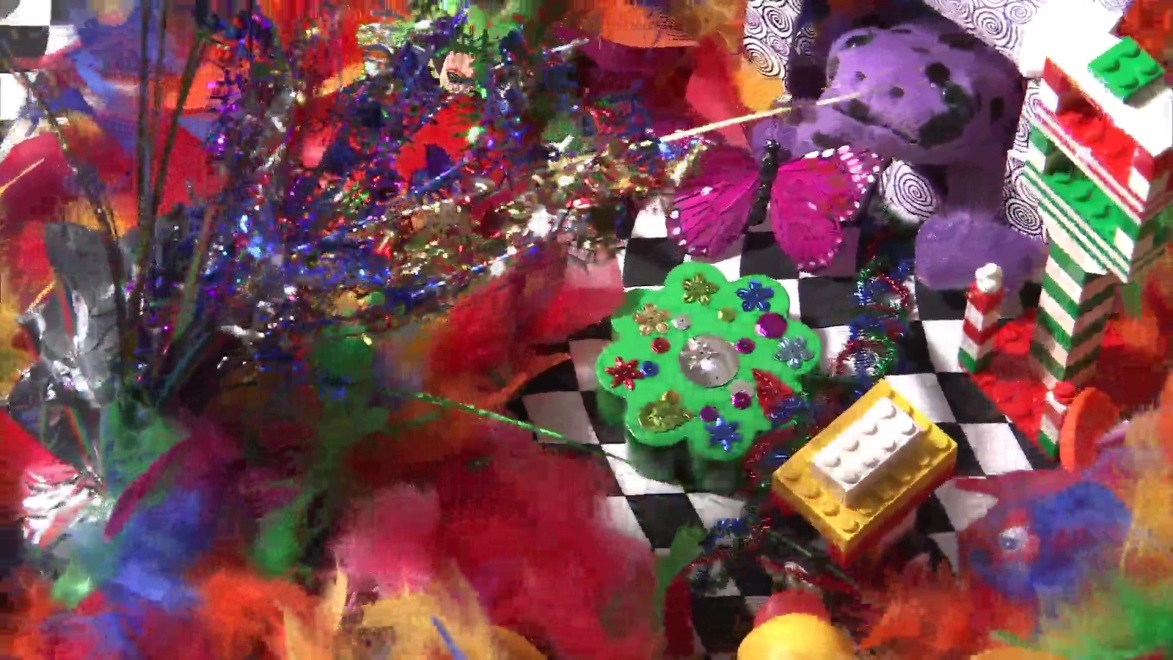 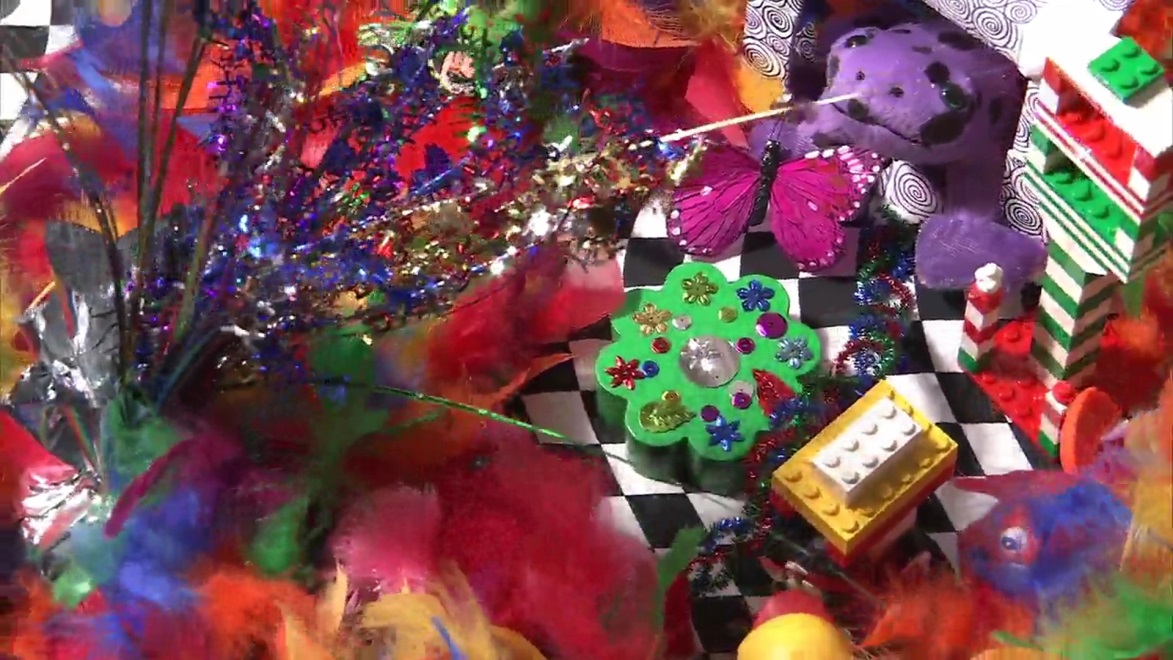 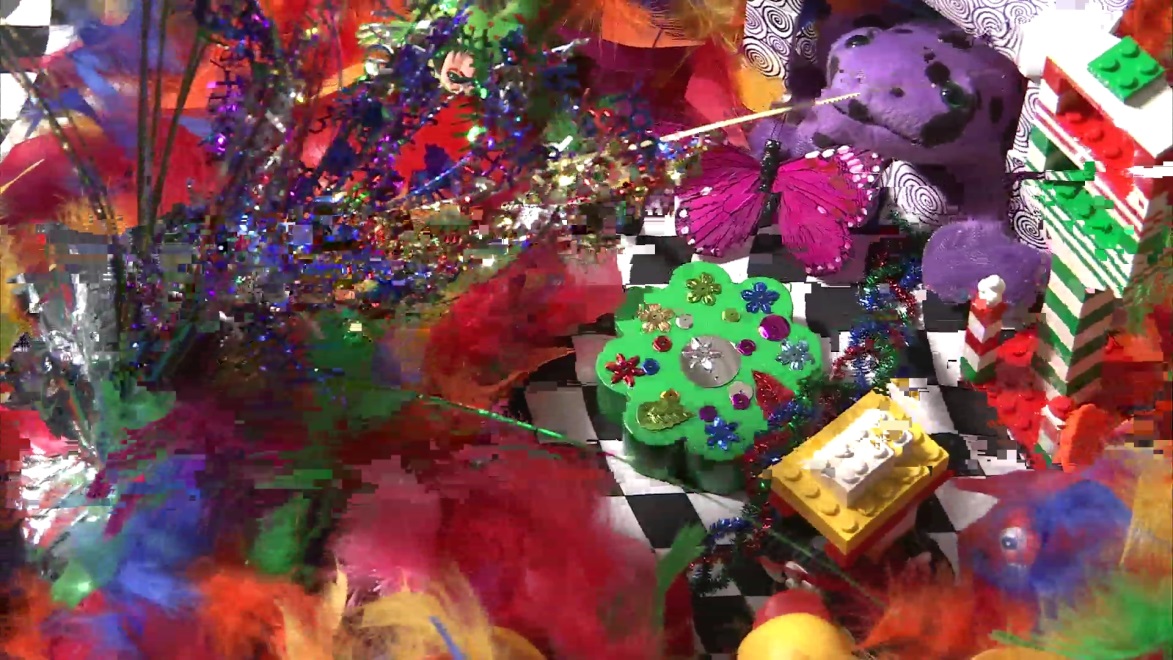 [Speaker Notes: Repetitious
see each SRC many times
boring
Choose scene for coding characteristics
Color
Rotation
Types of edges]
Objective Models
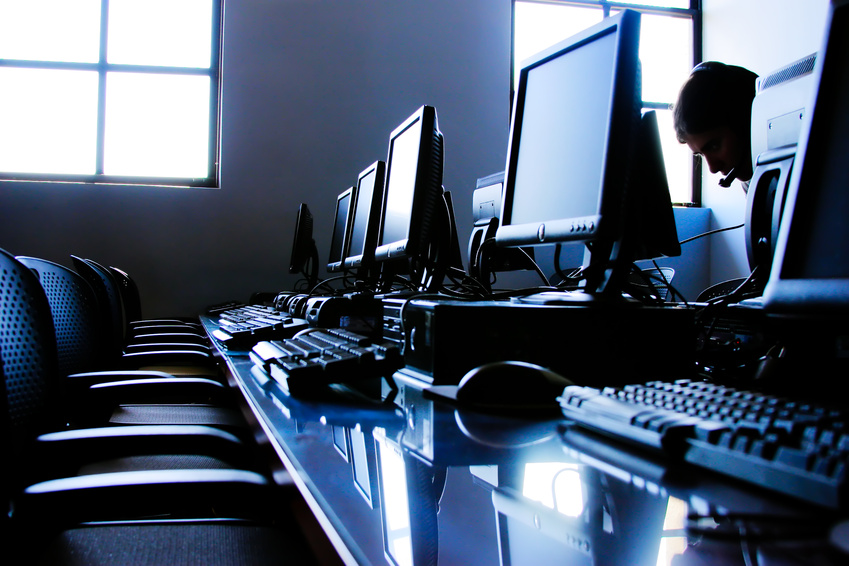 [Speaker Notes: Many questions answered by objective models
objective models
replace video quality subjective test today
JND
Accurate enough many uses
Improve with time]
What is Missing?
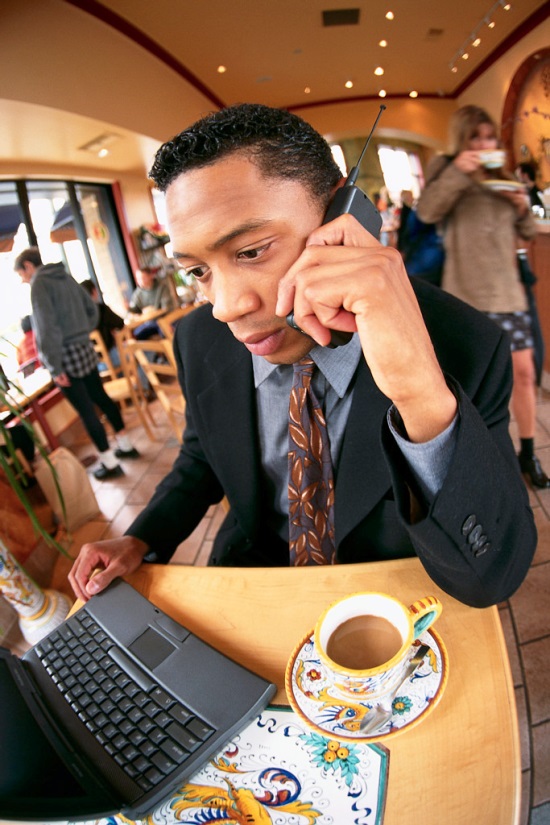 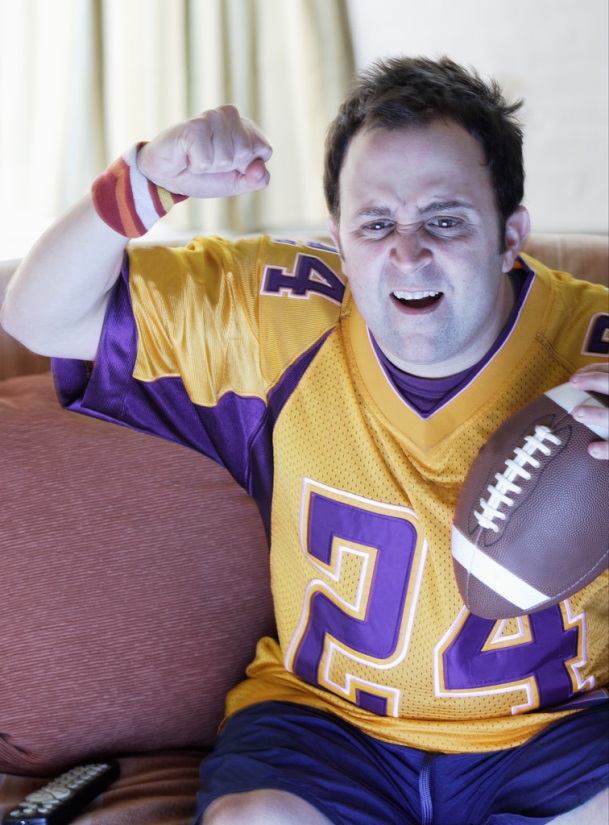 Usability
Immersion
[Speaker Notes: appropriate or not for task or use
threshold
price / performance
sale
immersion
learn scene
1st to 2nd to 3rd viewing
question bias answer]
Unique SRC x HRC Mapping
[Speaker Notes: same SRC
same HRC
different map each subject]
Immersion
Audiovisual
1 minute SRC
Distractor questions
35-40 subjects
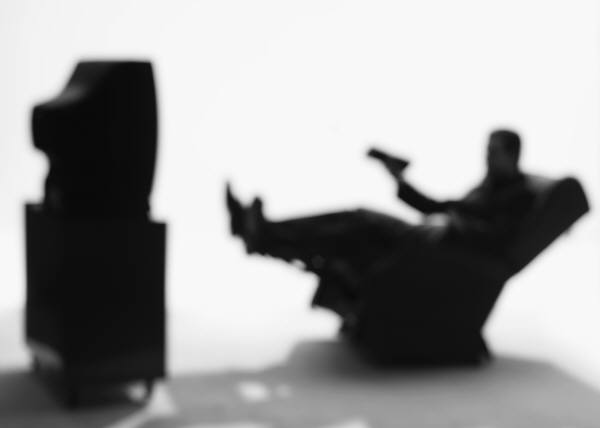 [Speaker Notes: Audiovisual content
Real environment
Distractor questions
Same 5-6 questions each SRC
Increase subjects
≈ 30 SRC
5-6 HRC
4-5 SRC]
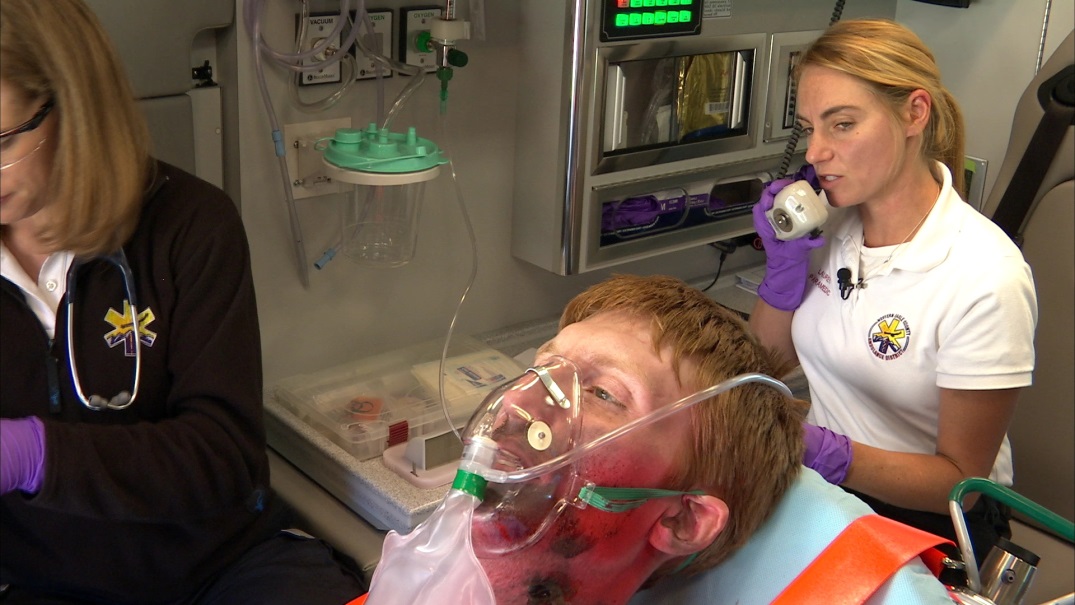 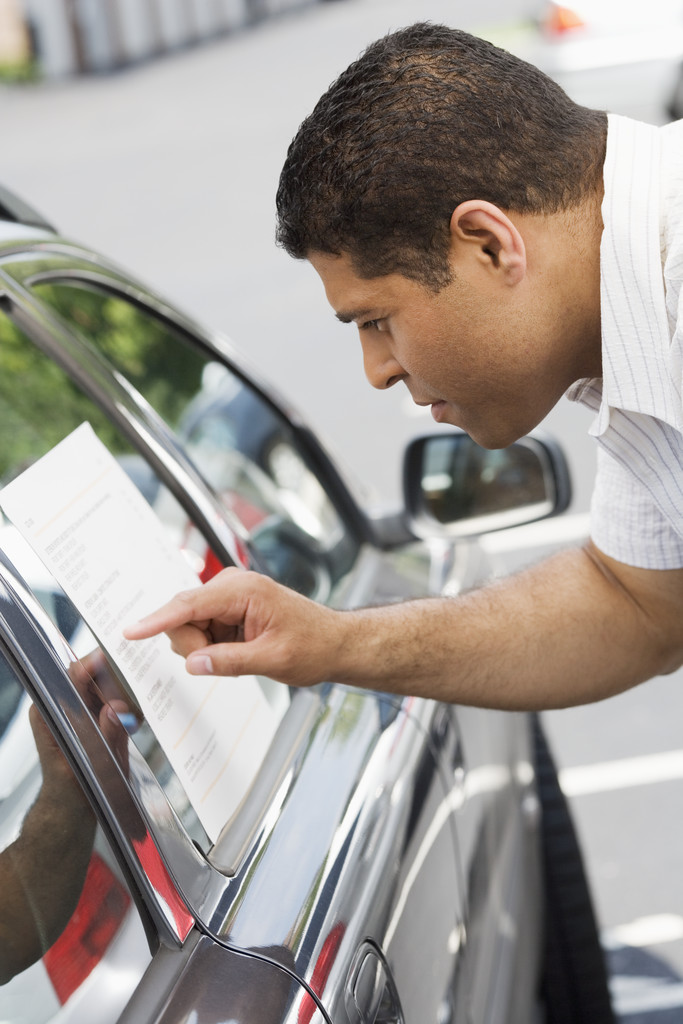 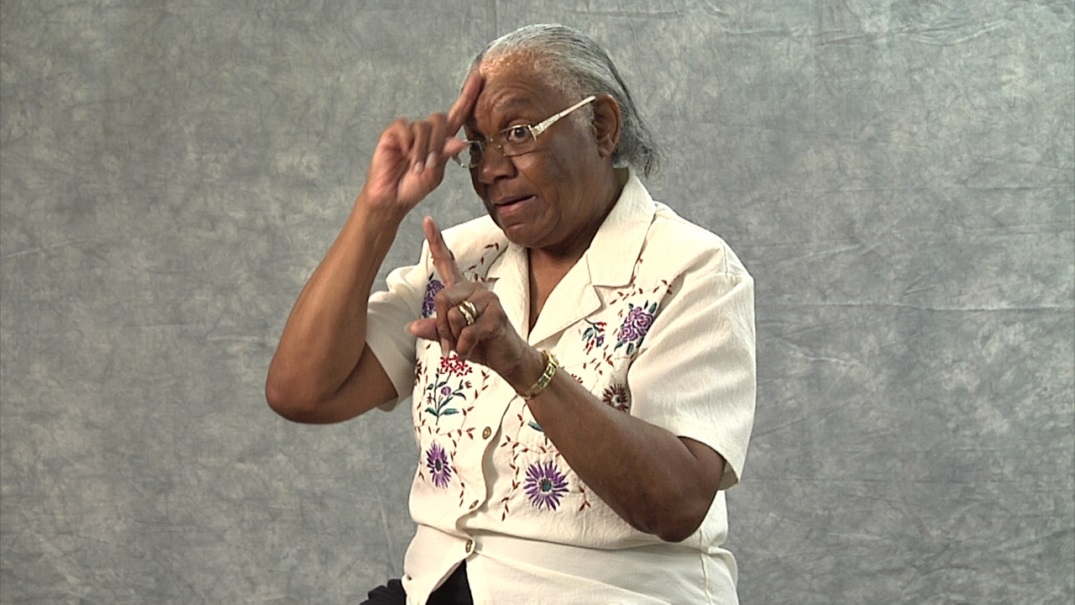 Threshold
Usability
[Speaker Notes: Product threshold
Service bit-rate
Resolution compare
Usability maybe?
Natural content
Sign language
Telemedicine
Not model testing]
Thoughts?
Sample Experiments
Collaboration
[Speaker Notes: My psychology student
Try sample test
Sample experiments
Try technique
Define
Publish
ITU Rec for credibility]